鴨川市プレミアム商品の使用について
当ジムでは鴨川市プレミアム商品券の利用が可能です。・使用可能期間：2024.6.17～2024.10.31　・対象商品 : パーソナルトレーニング購入、月会費支払い・利用方法 : 店頭決済のみ、フロントに商品券をお持ち下さい・利用可能時間：10：00～19：00（土曜日を除く）※商品券のおつりは出ません※不足分は現金でのお支払いをお願いいたします。
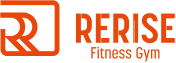